15.11.2017
Pressekonferenz zum 
Internationalen Tag gegen 
Gewalt an Frauen 
25. November
Kampagnen und Initiativen des Landes


Conferenza stampa per la 
Giornata internazionale contro 
la violenza sulle donne
25 novembre
Campagne ed iniziative della Provincia
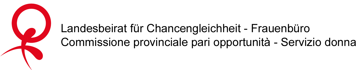 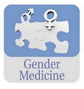 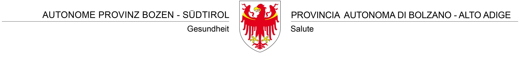 Daten zu Gewalt an FrauenDati su violenza sulle donne
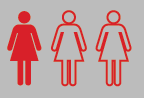 1 von 3 Frauen hat mindestens einmal im Leben sexuelle bzw. körperliche Gewalt erfahren.
1 donna su 3 almeno una volta nella propria vita è stata vittima di violenza fisica o sessuale.
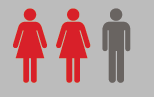 2 von 3 Todesopfern bei Beziehungstaten sind weiblich.
2 vittime su 3 di omicidi commessi in famiglia/relazioni di coppia sono donne.
UN-Bericht „The World's Women Report 2015“
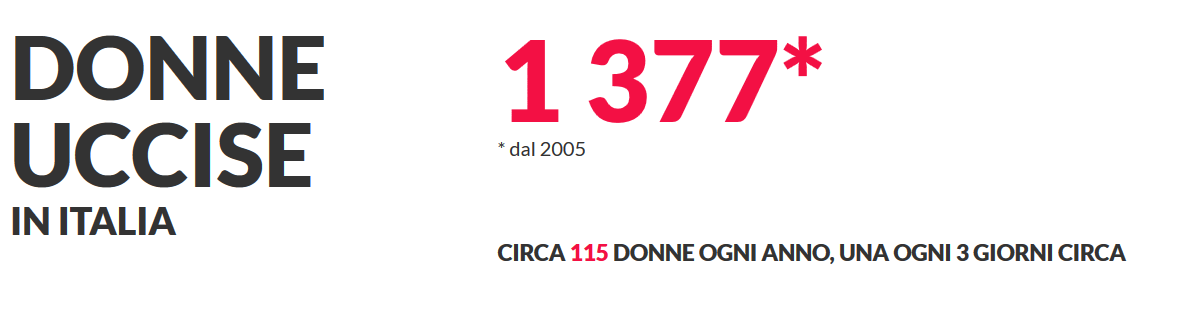 http://www.stopfemminicidio.it
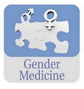 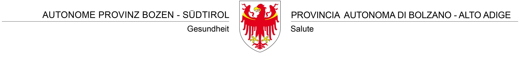 „Zerreiß die Fessel, jetzt“ - Video„Spezza la catena, adesso“ - Filmato
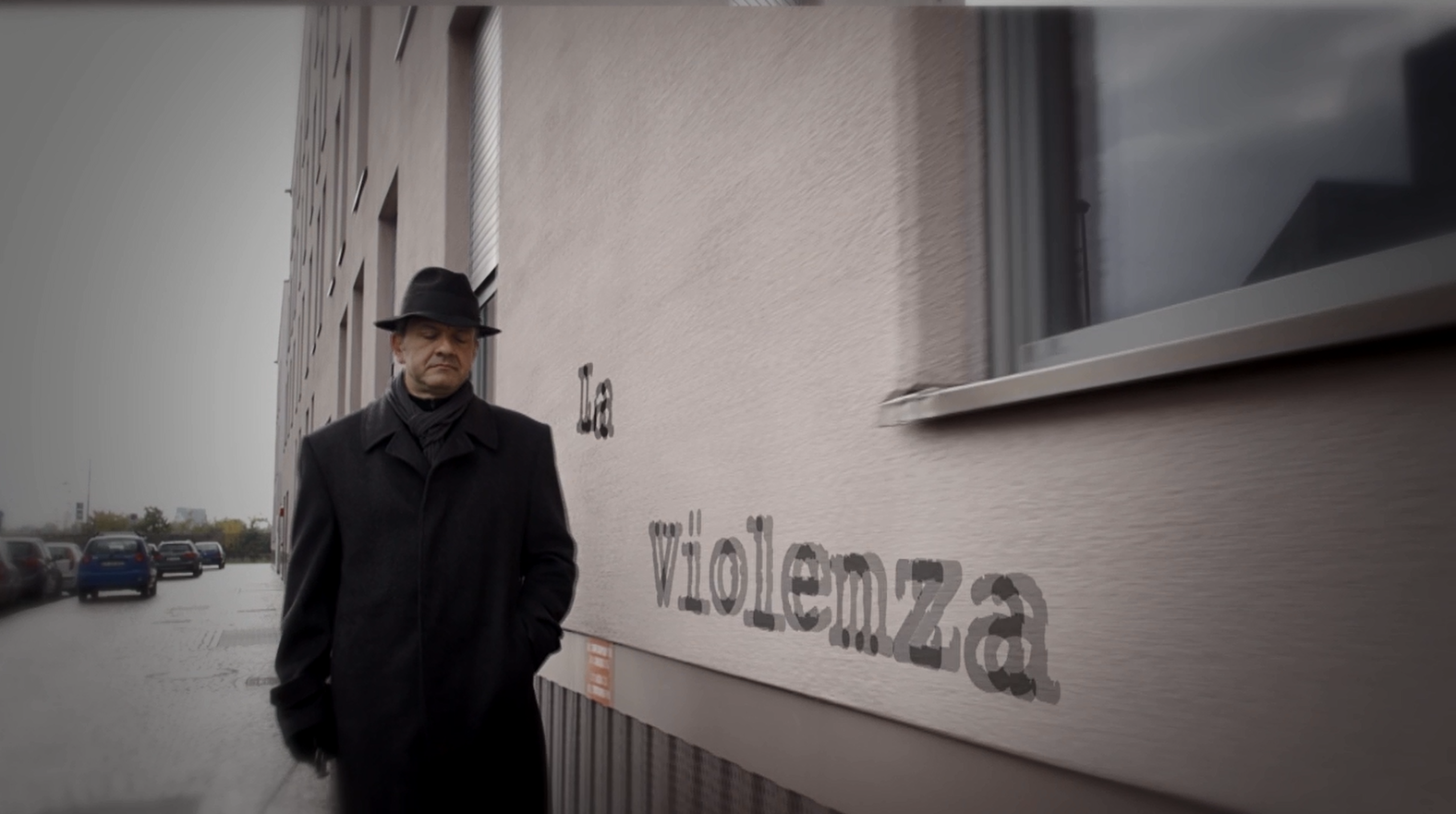 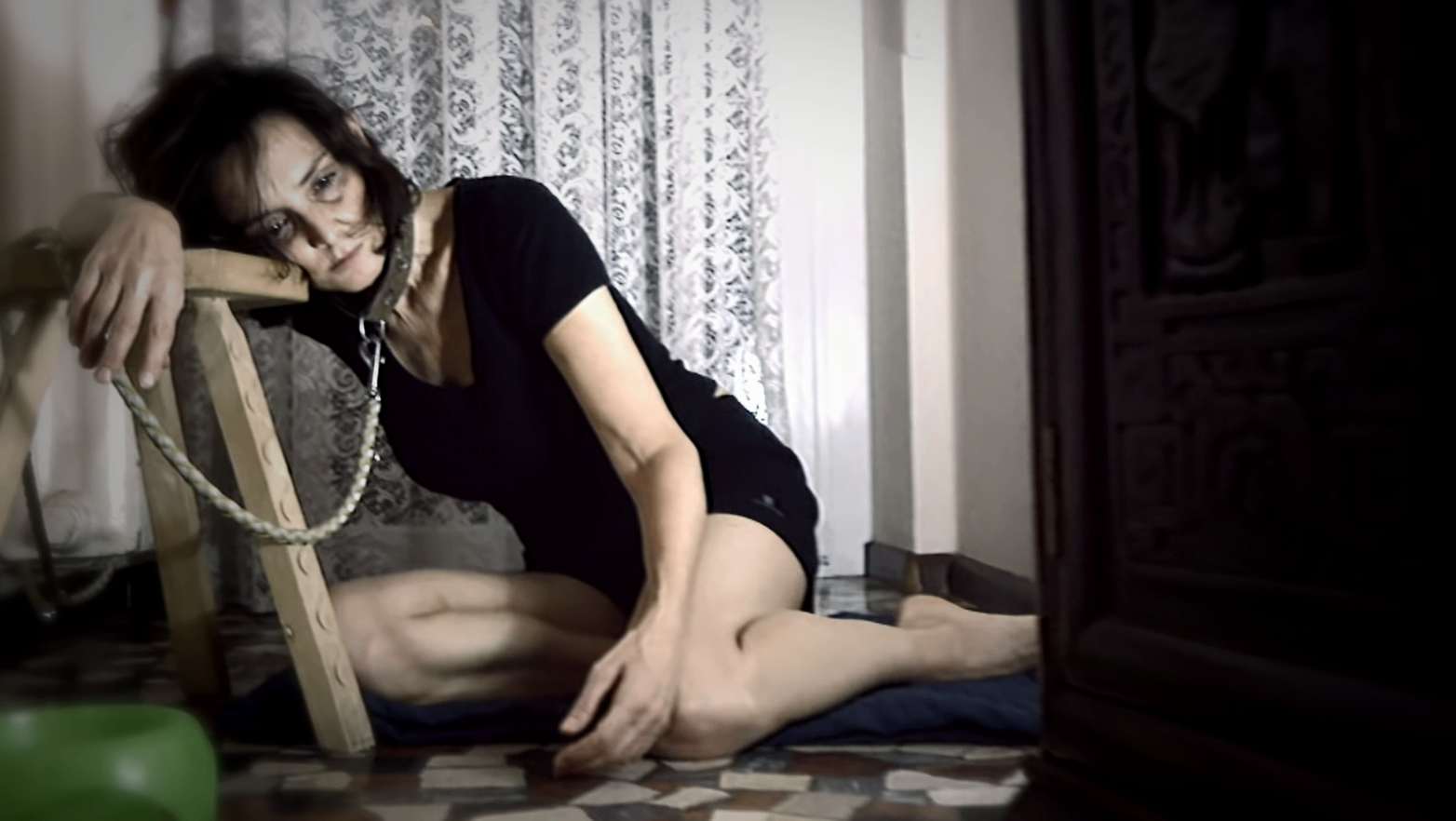 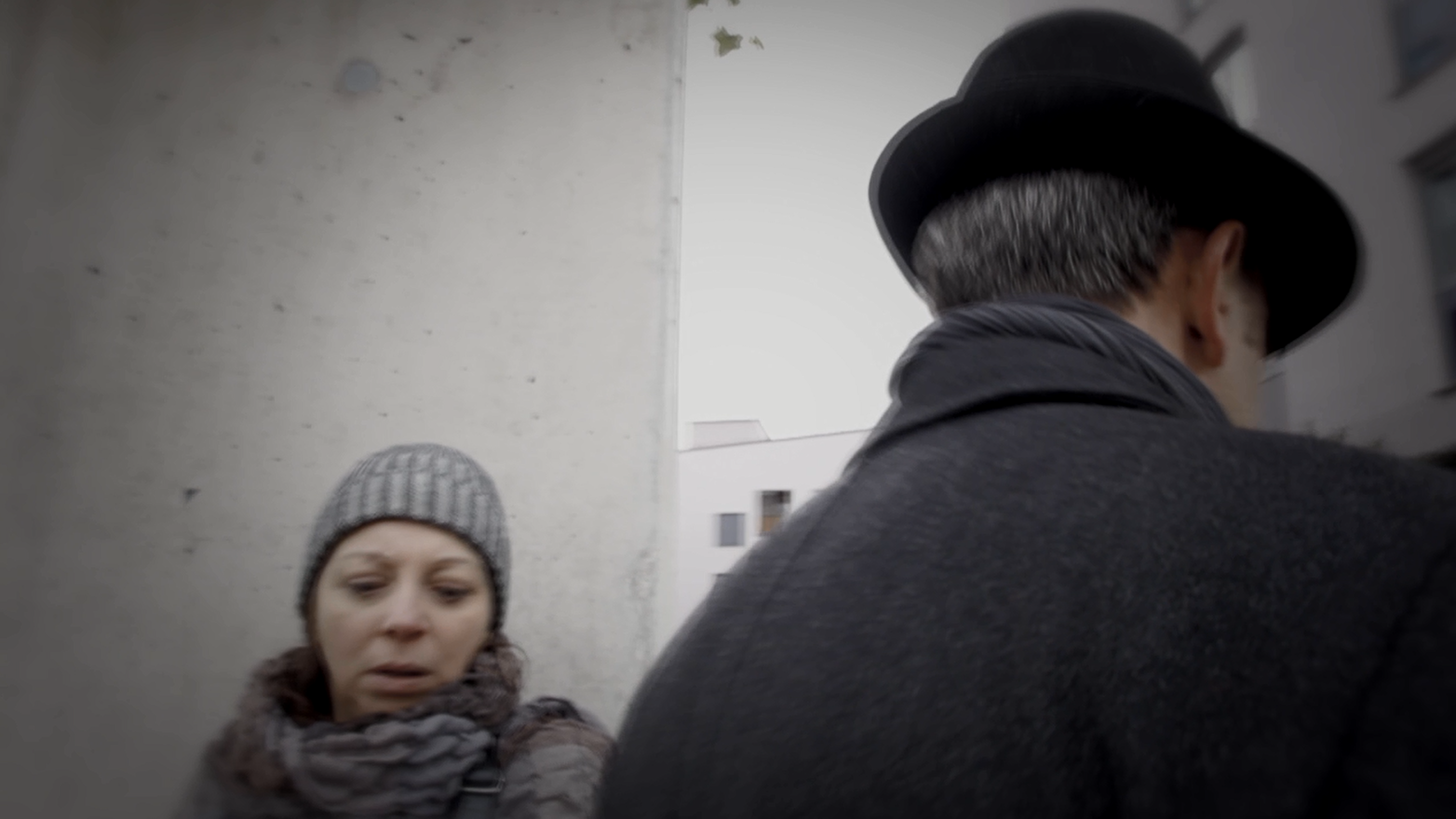 Regisseur / Regista
Mauro Manzo
Dauer / durata
70 Sek./sec.
Deutsch - Italiano
Sprache / lingua
Inhalt / contenuto
Gewalt ist oft unsichtbar – Zerreiß die Fessel jetzt!
La violenza spesso non si vede – Spezza la catena adesso!
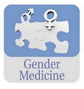 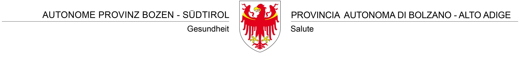 Wann und wo wird der Sensibilisierungsspot ausgestrahlt?
Dove e quando lo spot di sensibilizzazione viene trasmesso?
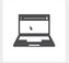 Ab 20. November in den meistgesehenen online Nachrichtenportalen Südtirols
Dal 20 novembre su tutti i portali di notizie online più frequentati dell‘Alto Adige
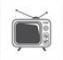 Am 25. November in den lokalen Fernsehsendern
Il 25 novembre nei canali televisivi locali dell‘Alto Adige
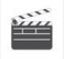 Ab 23. November in allen Kinos Südtirols
Dal 23 novembre in tutti i cinema dell‘Alto Adige
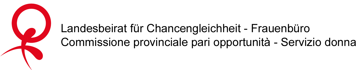 Besetzer Platz - KampagneCampagna Posto occupato
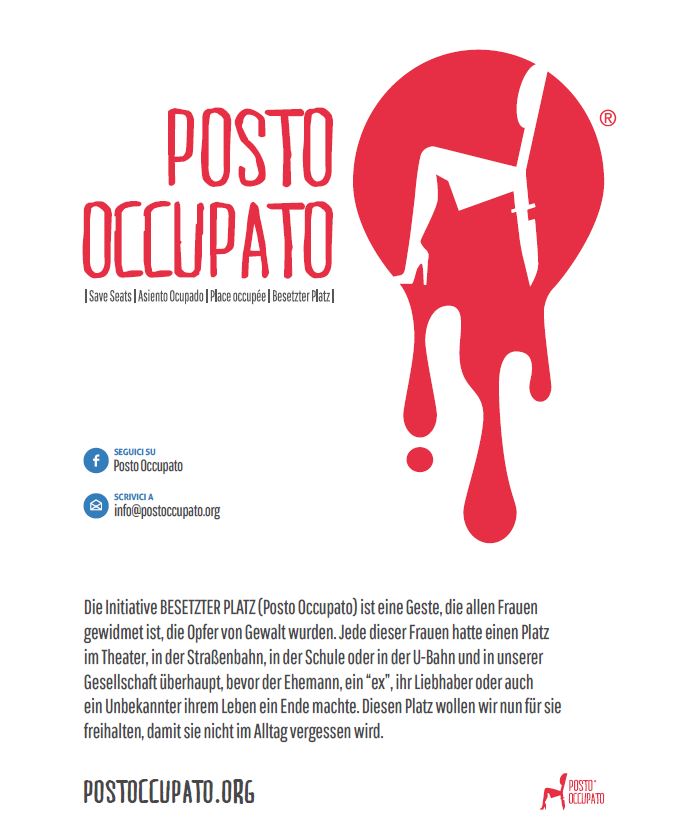 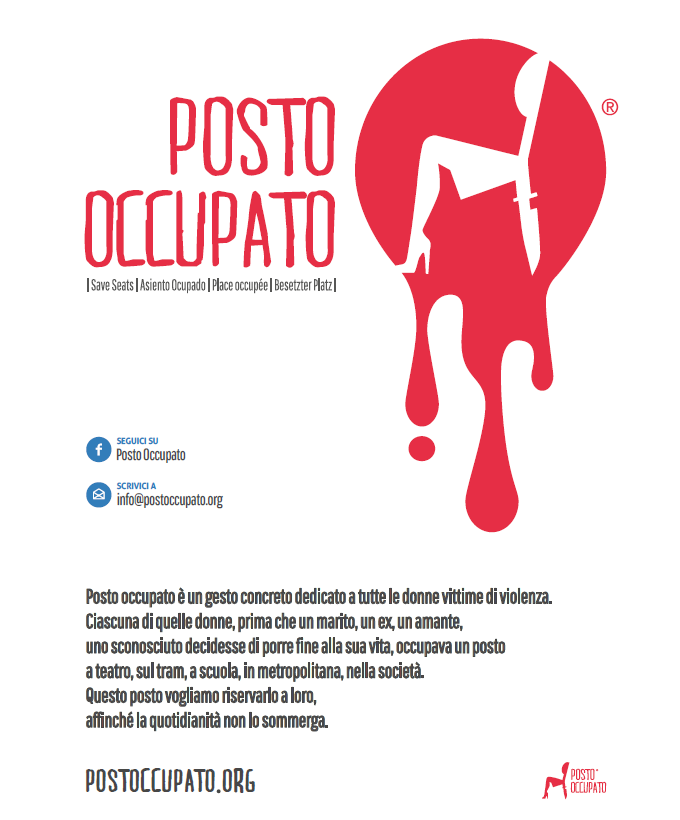 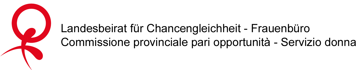 Weiße-Schleifen-KampagneCampagna fiocco bianco
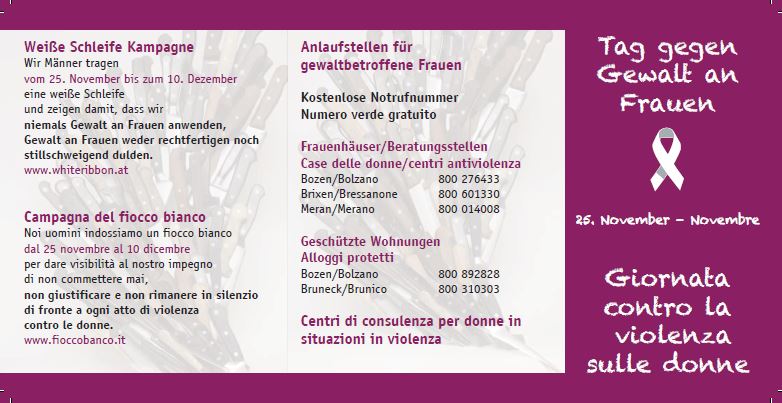 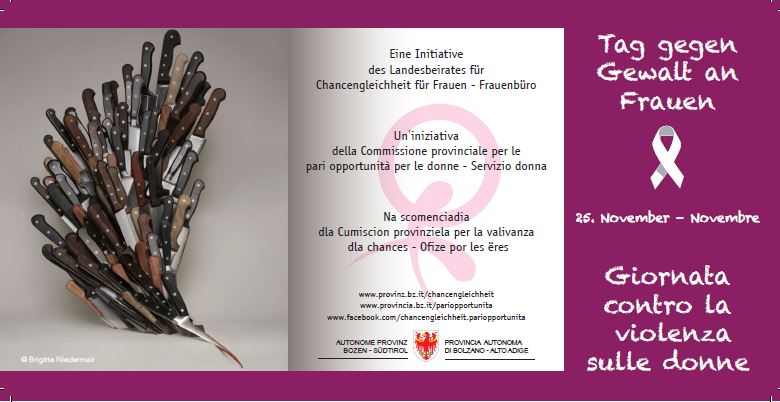 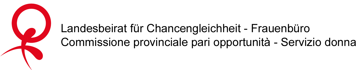 Eres 4/2017Eres 4/2017
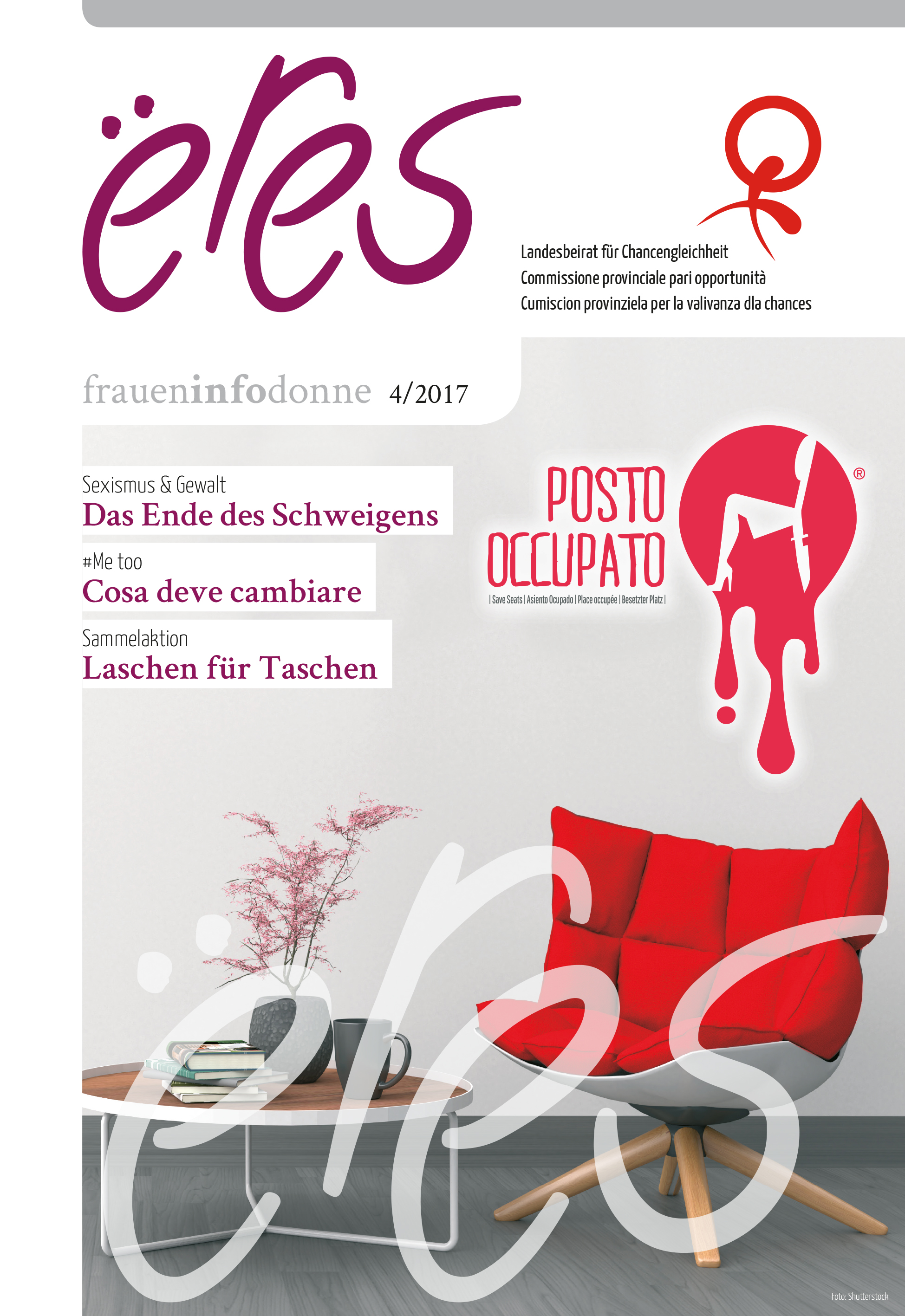